StatisticaFinanza e Newsgames
Luca Tremolada
@lucatremolada 
 Più forza ai dati 
un valore per il Paese  
. 
 Roma 23 giugno 2016
luca.tremolada@ilsole24ore.com
Chi sono i nuovi utenti del Sole 24 Ore?
Manager
Notai 
Commercialisti
Professori universitari
Insegnanti
Studenti
Cosa cercano dai giornalisti?
Fact checking
Numeri 
Contesto 
Notizie
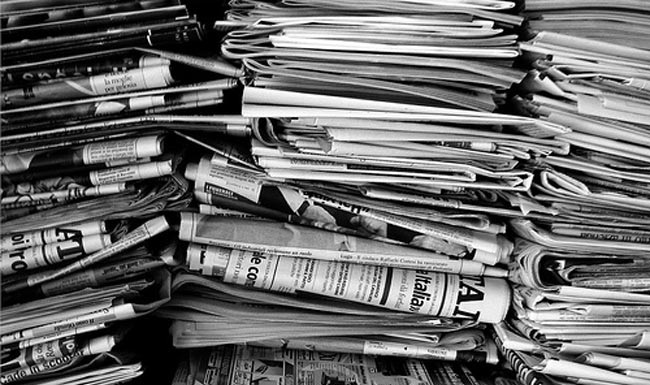 Cosa serve ai  giornalisti?
Programmatori
Storytelling
Gamification
Social
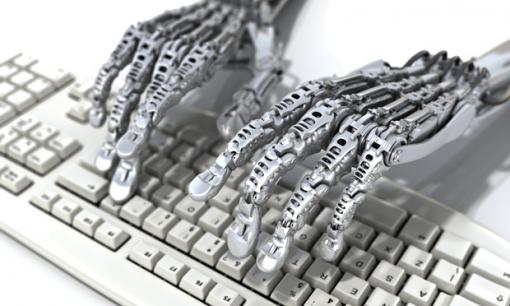 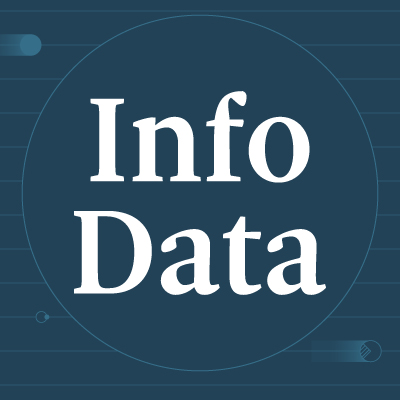 Nasce
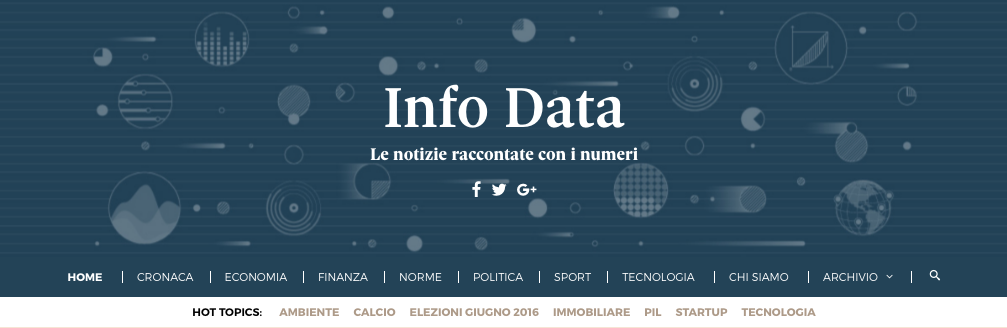 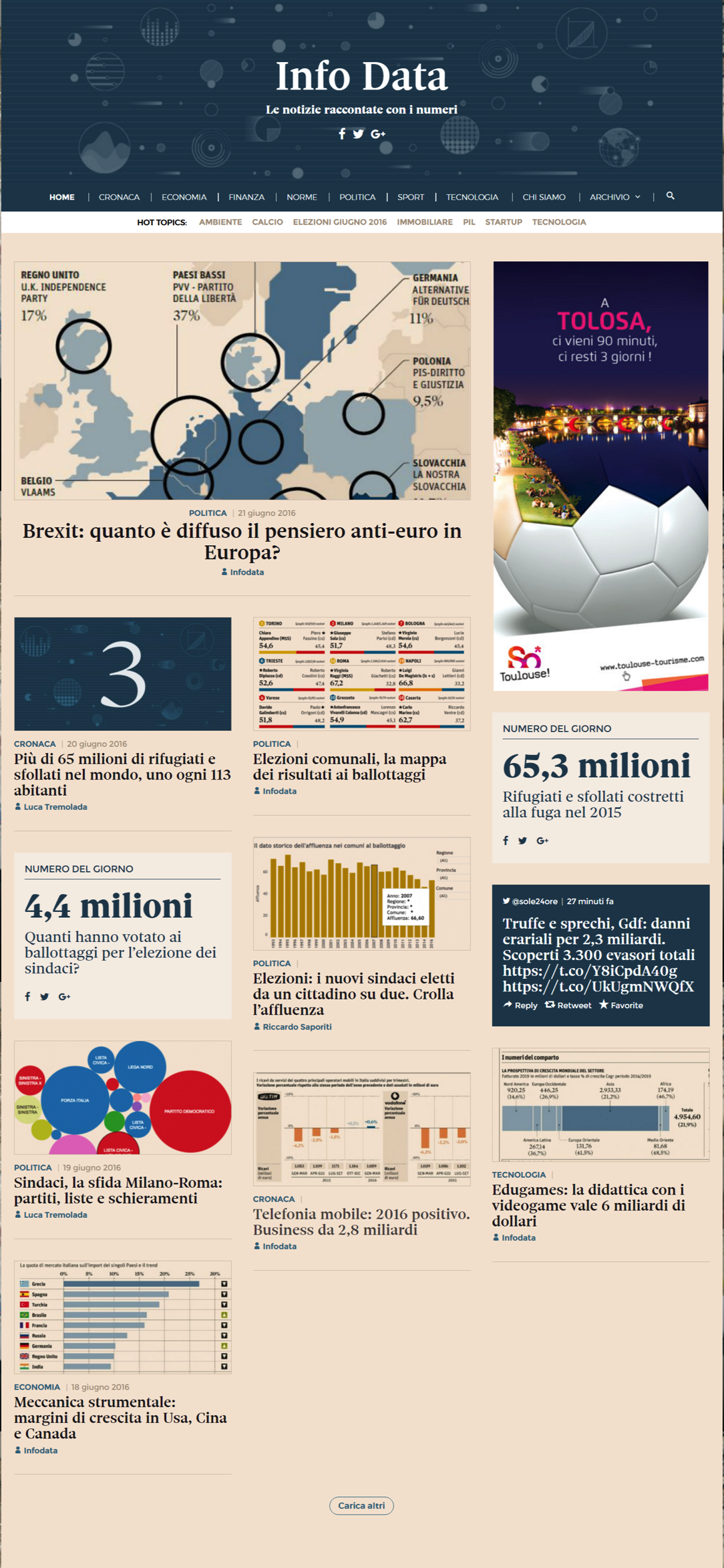 Chi siamo
Il Data Blog del Sole 24 ORE nasce nel 2011 da una idea di Luca Tremolada e Andrea Gianotti come strumento per analizzare i fatti attraverso i numeri.
Tra gli autori giornalisti del Sole 24 Ore, statistici, matematici e amanti delle cifre. Partecipano anche gli studenti dei Master della Business School del Sole 24 Ore.
Missione
Cosa proviamo a fare
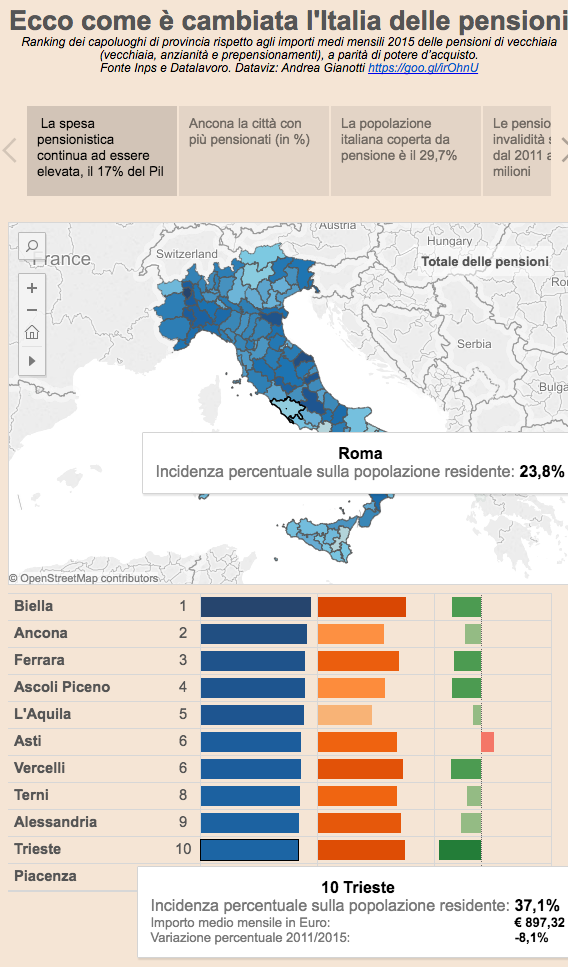 Geocoding
Economic 
Data
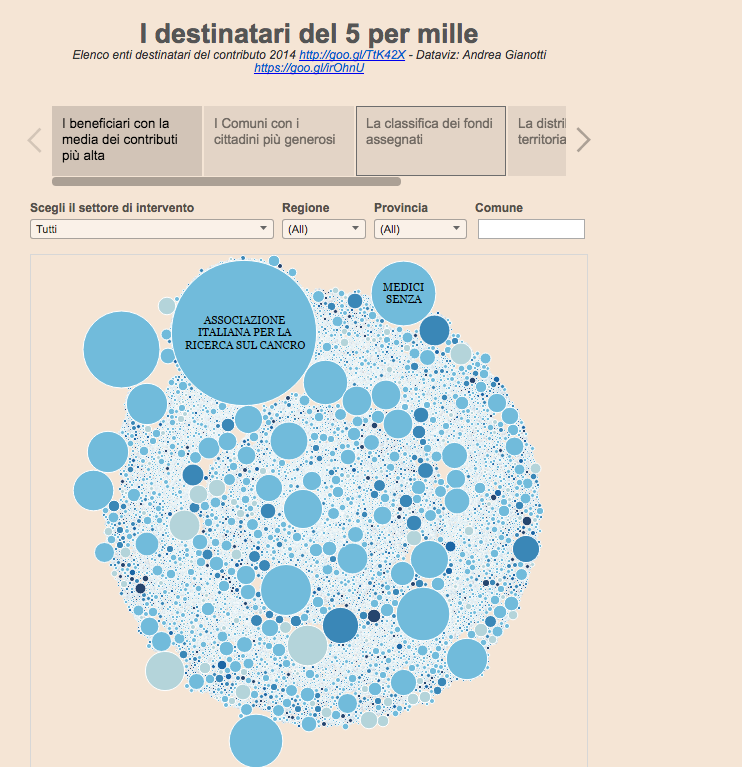 News 
discovery
News 
by 
numbers
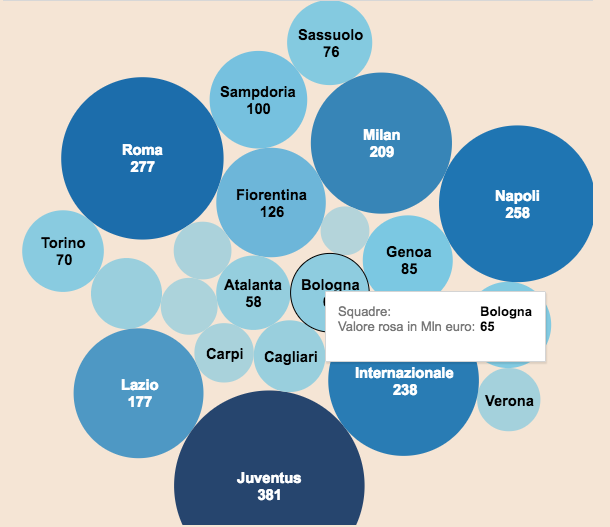 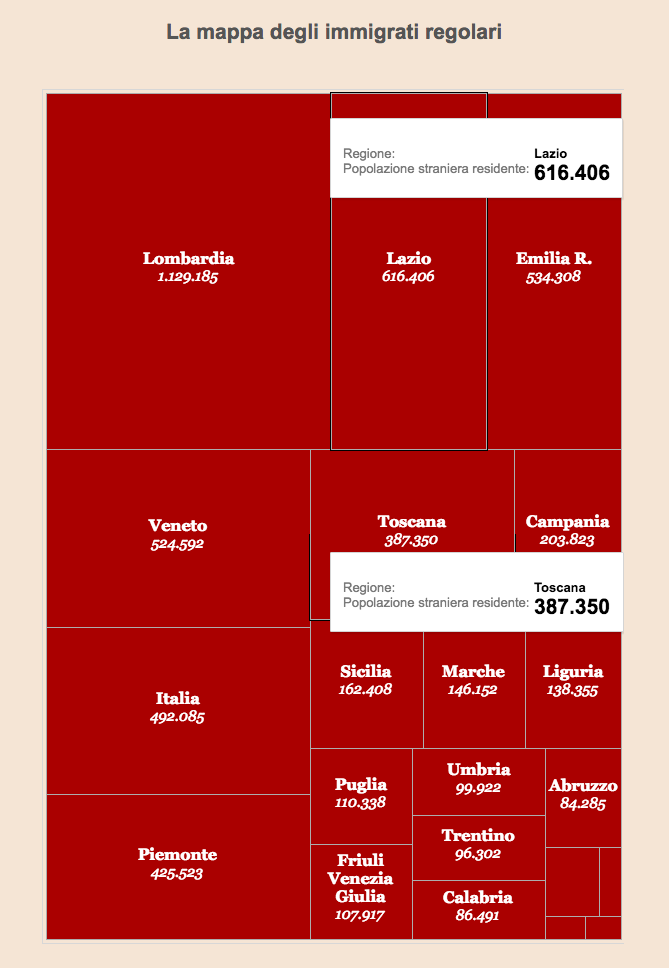 Fact 
Checking
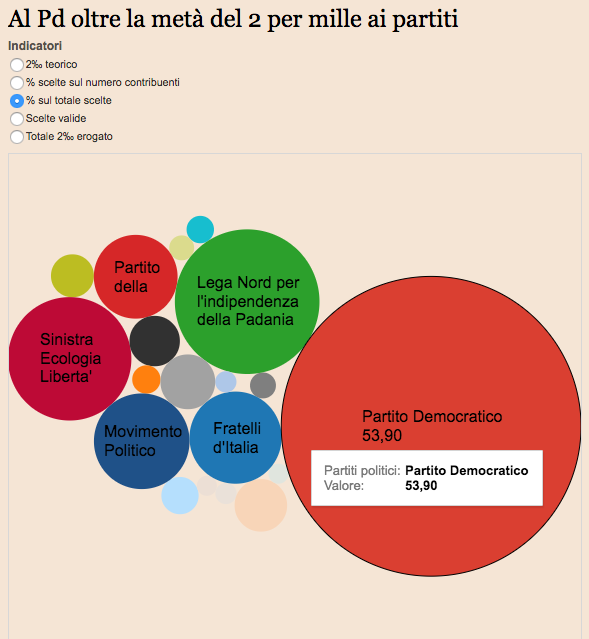 Investigative
 journalism
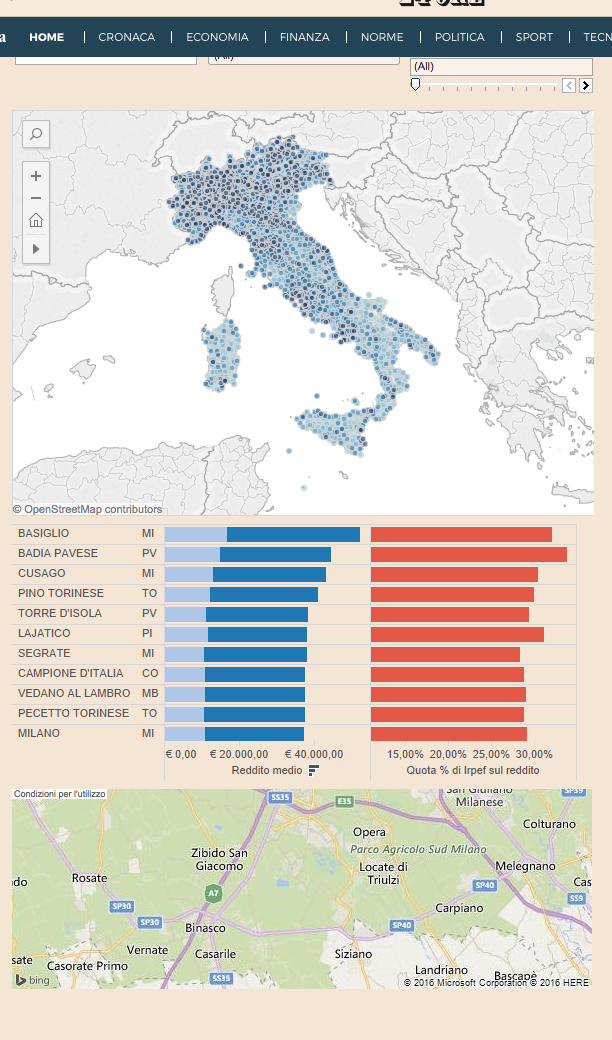 How to 
Find correlation tool
Geocoding Index
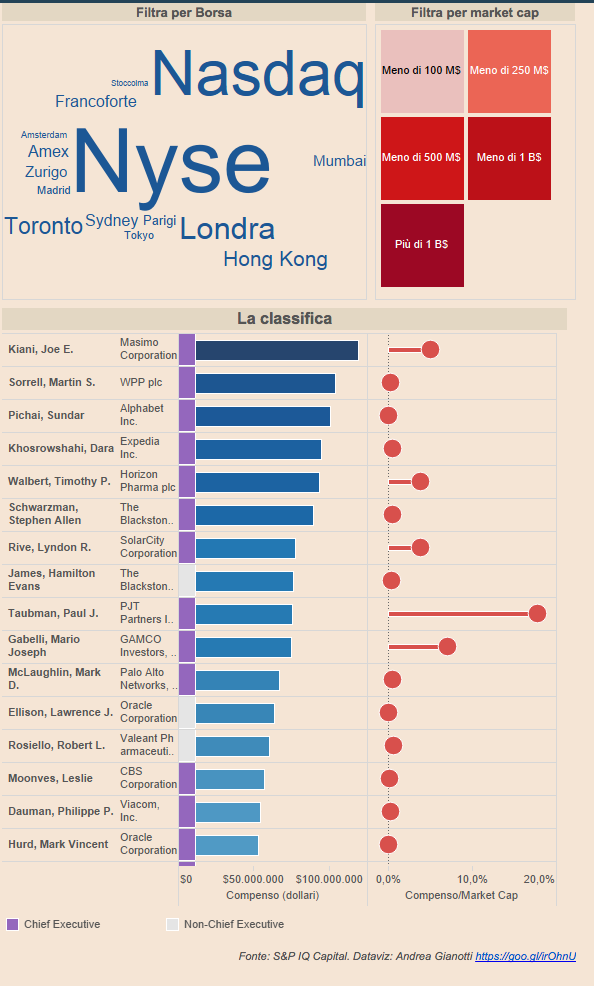 Benchmark 
For Quality 
Journalism
I tool
Tableau Software
Microsoft Power BI
Infogram
Neutralità
Next step
News game 
Interfacce uomo-macchina
Progettazione simulatori manageriali
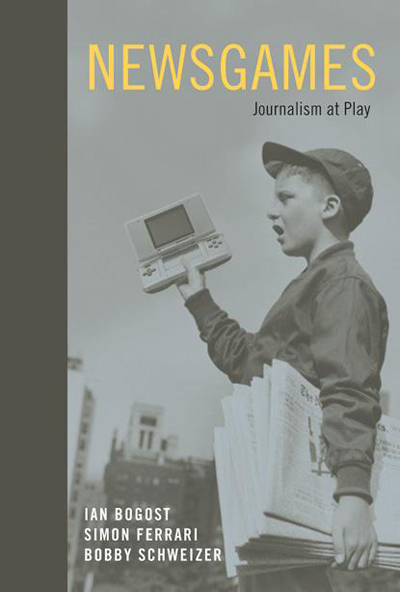 La Molleindustria
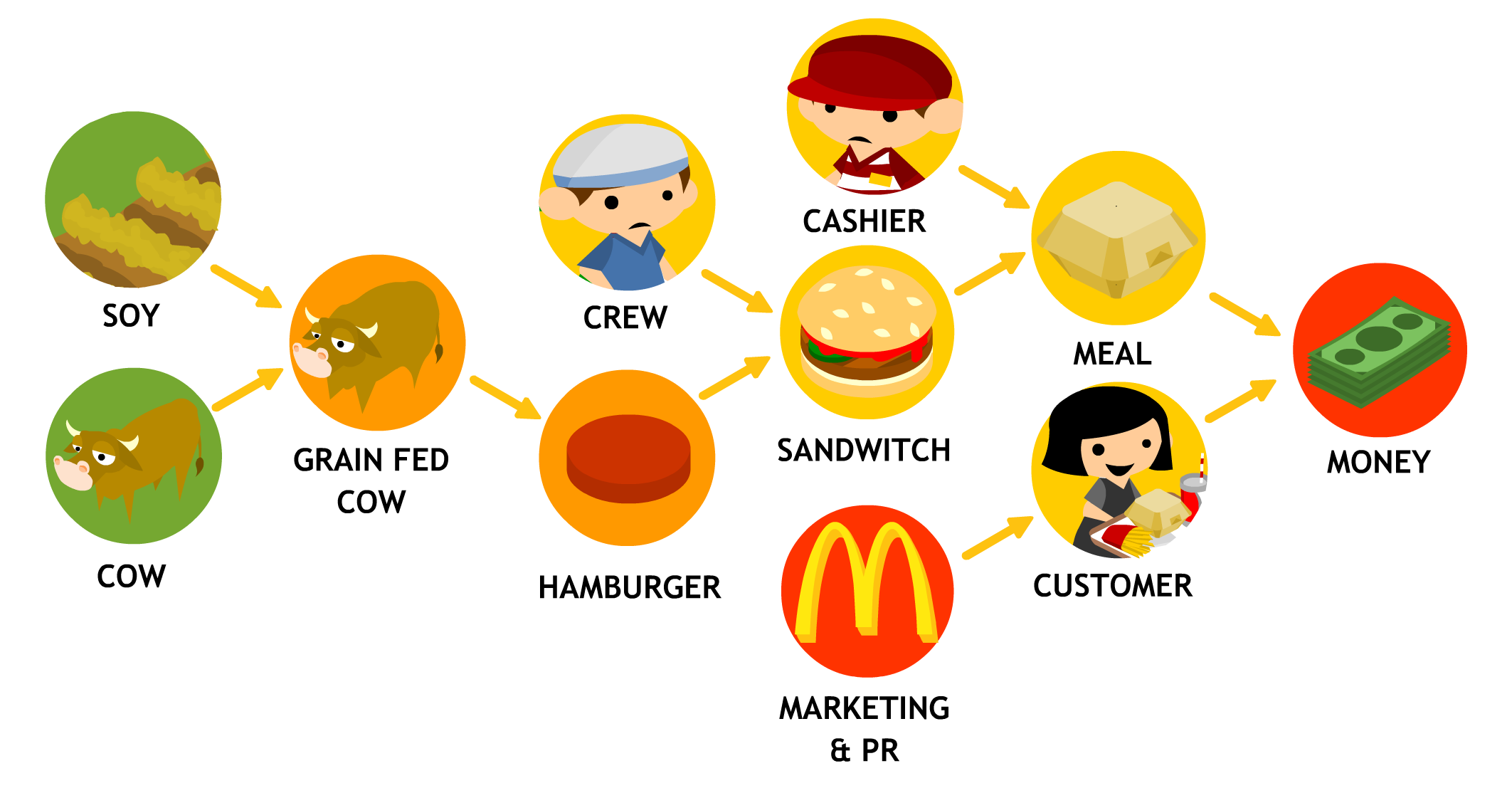 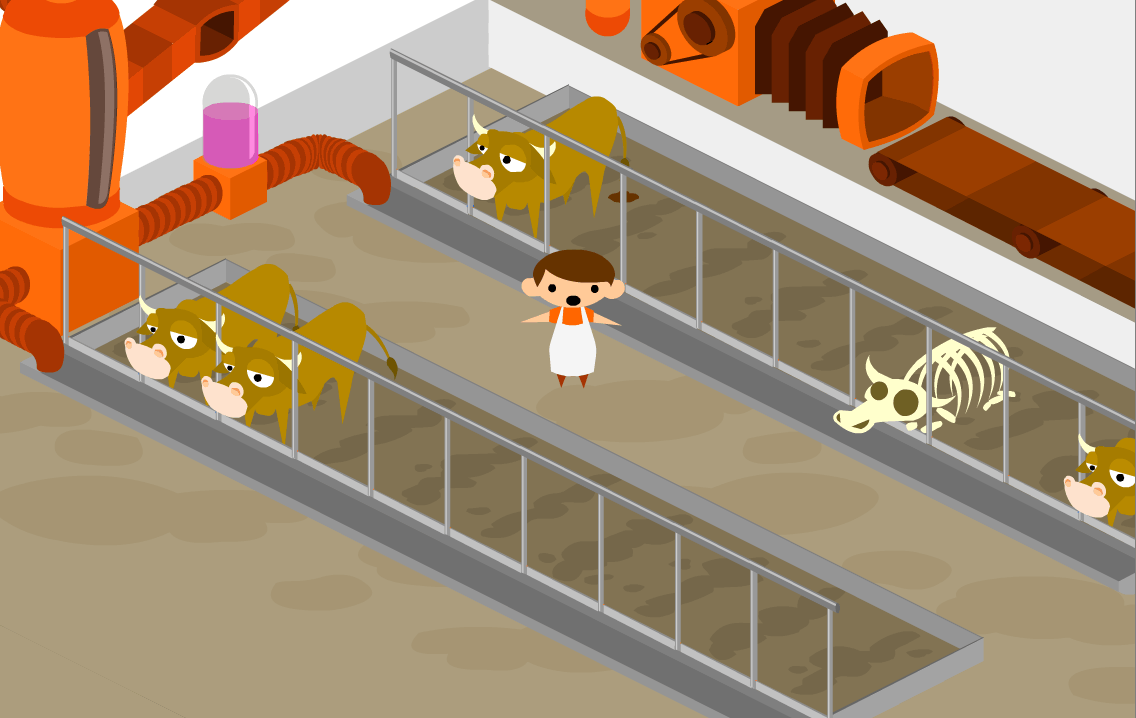 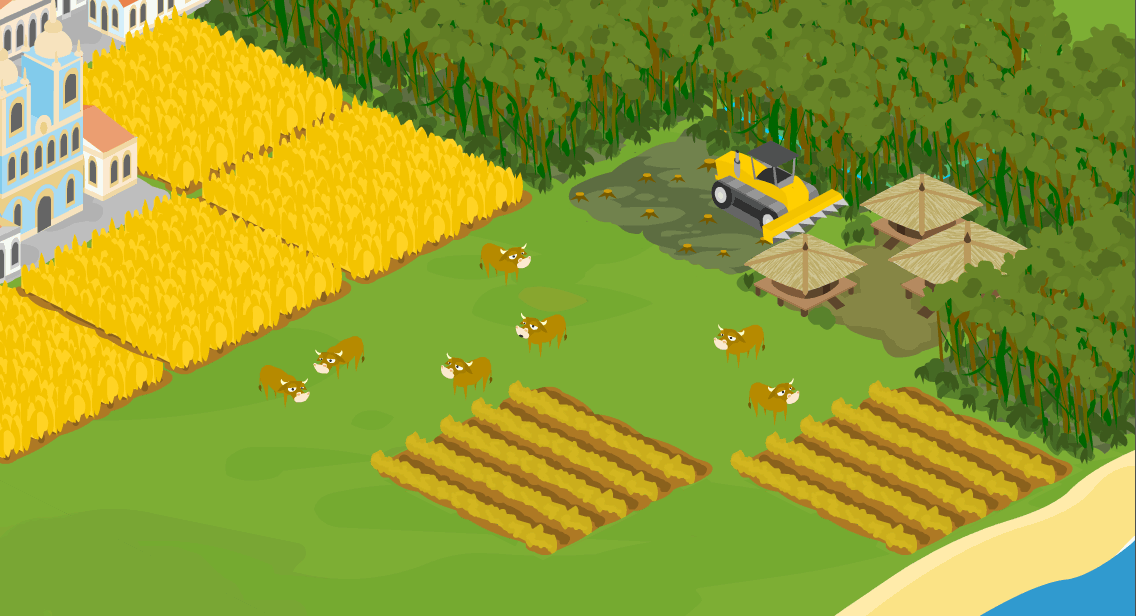 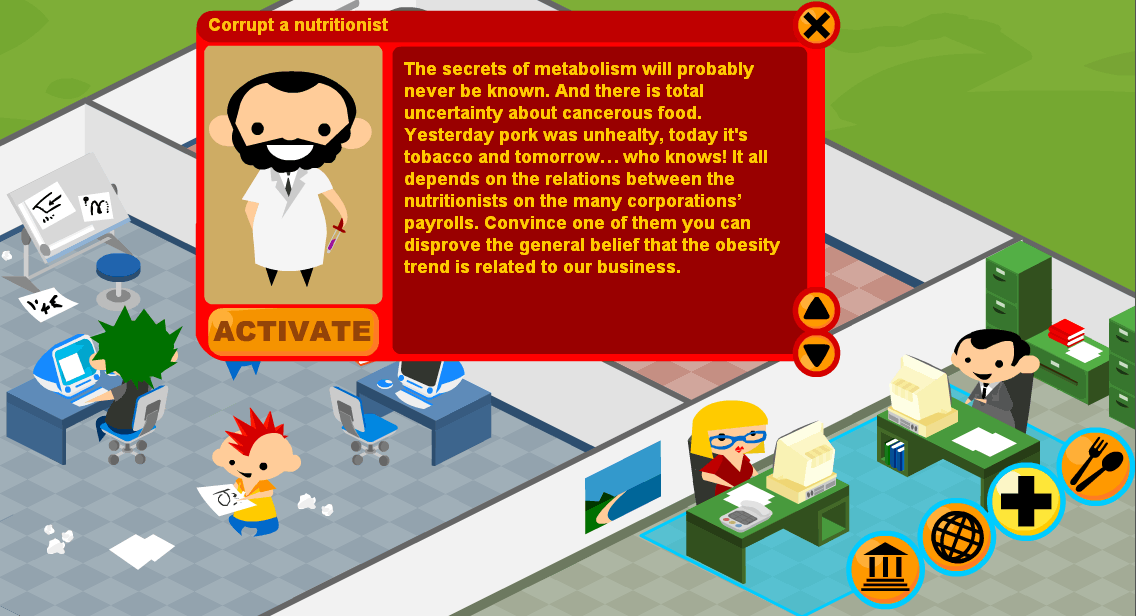 Progetto Ustica
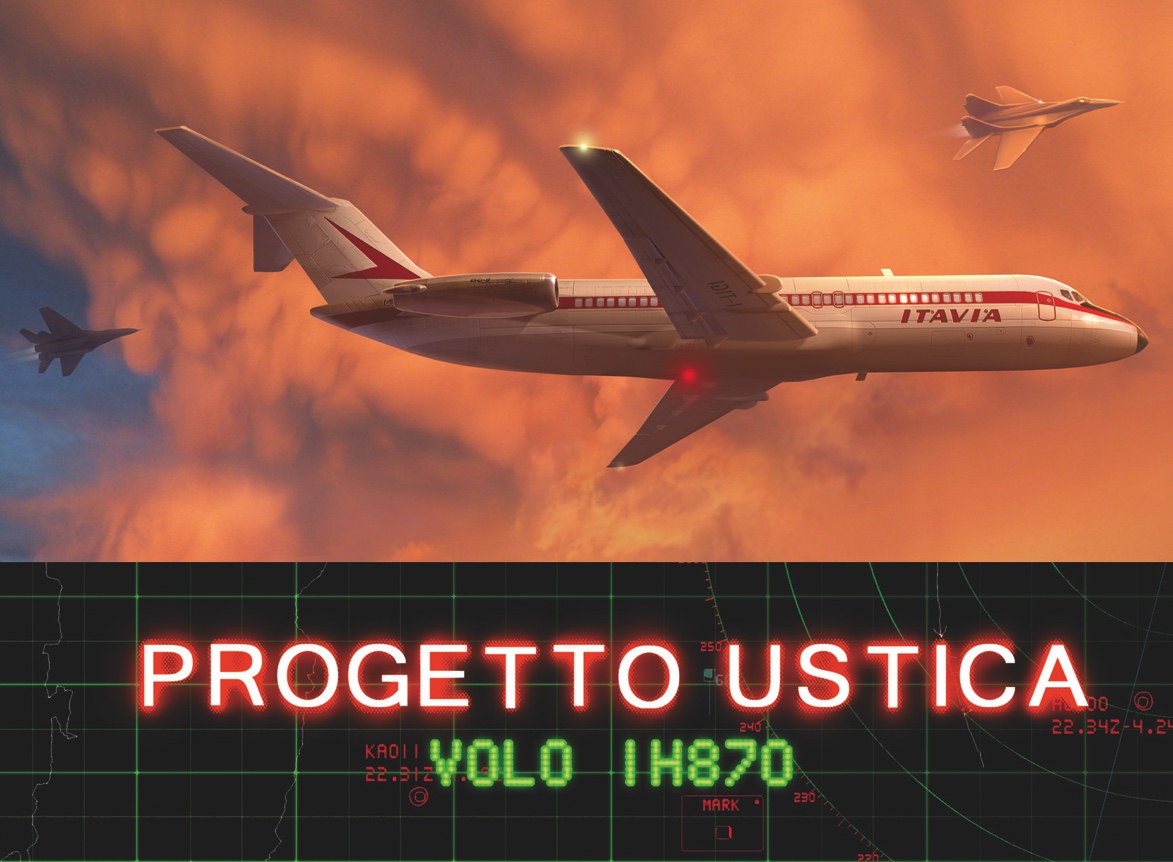 The Town of Light
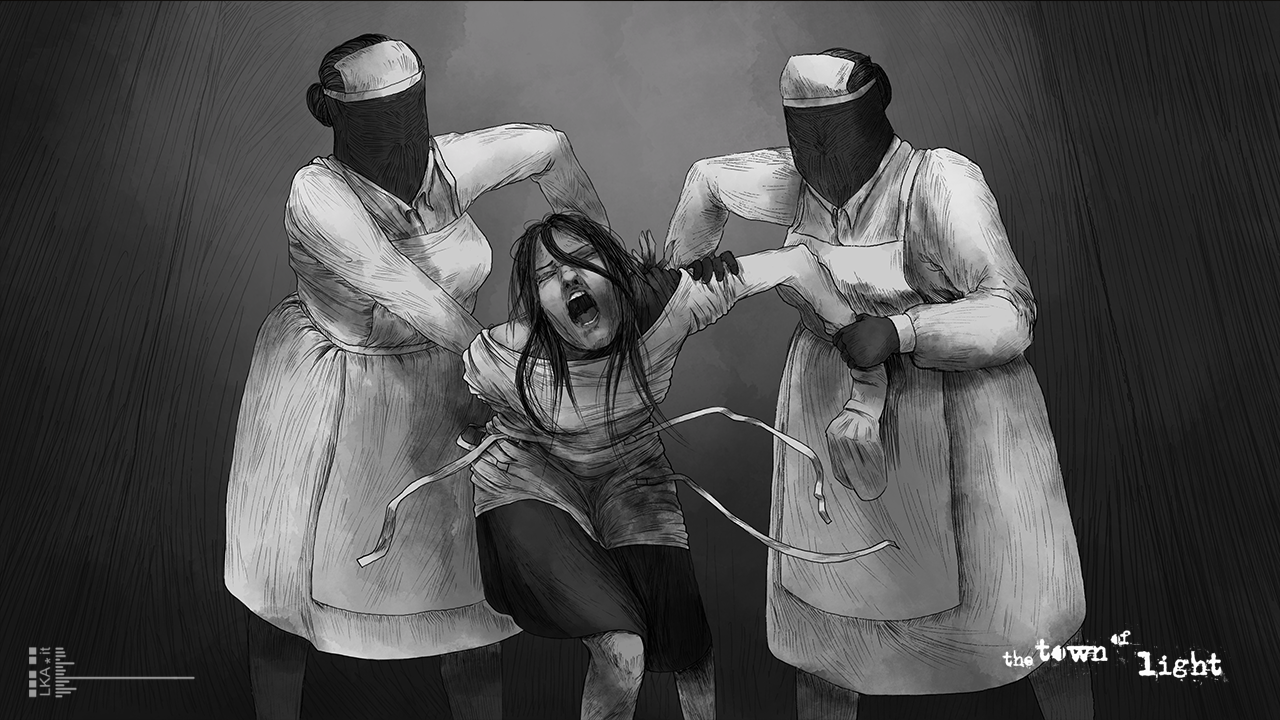 www.infodata.ilsole24ore.com